МУНИЦИПАЛЬНОЕ БЮДЖЕТНОЕ ДОШКОЛЬНОЕ ОБРАЗОВАТЕЛЬНОЕ УЧРЕЖДЕНИЕ 
ДЕТСКИЙ САД «ОЛЕНЕНОК»,  ЯНАО, п. ТАЗОВСКИЙ
словоизменение
Составила презентацию
Шереметьева Елена Борисовна
учитель -логопед
МБДОУ д/с «Олененок»,
п.Тазовский,2022г.
Согласование
Существительных
С числительными
«два» и «пять»
Одна ……
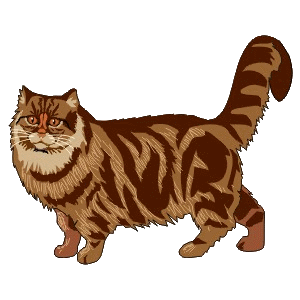 Две …….
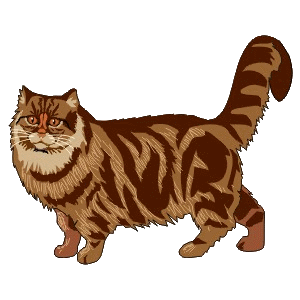 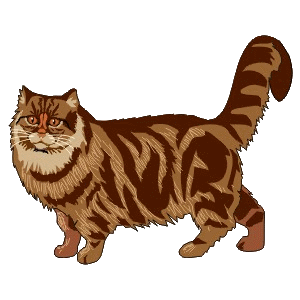 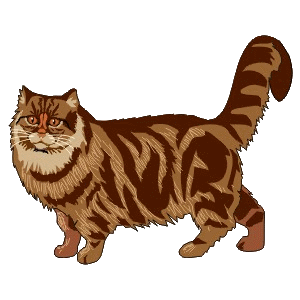 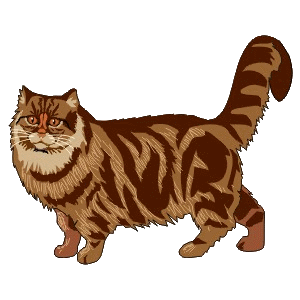 Пять ……..
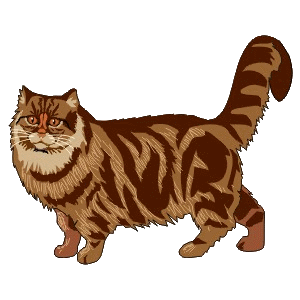 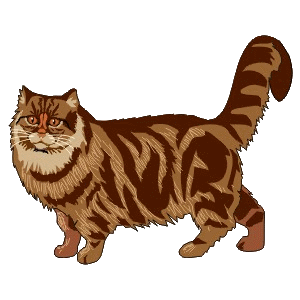 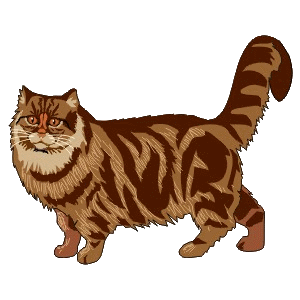 Одна ……
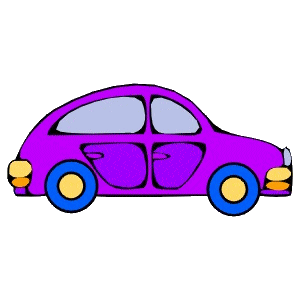 Две …….
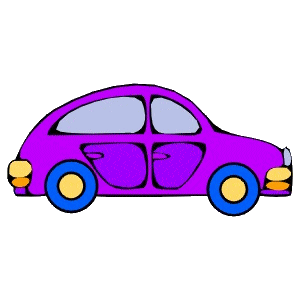 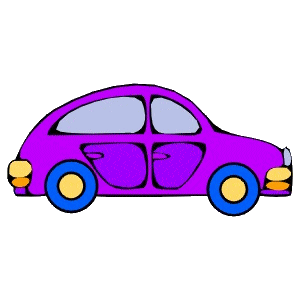 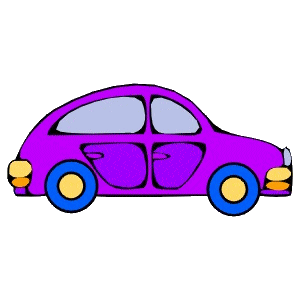 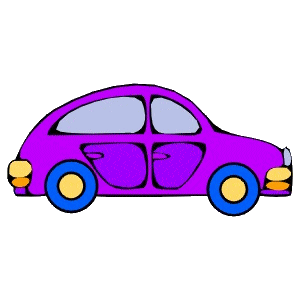 Пять ……..
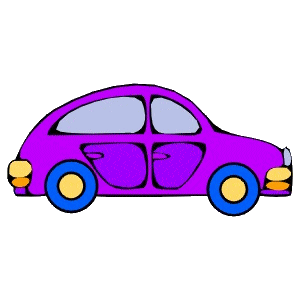 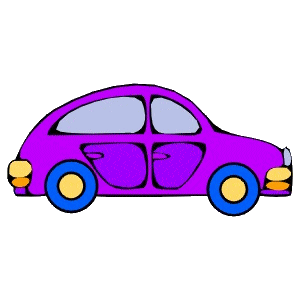 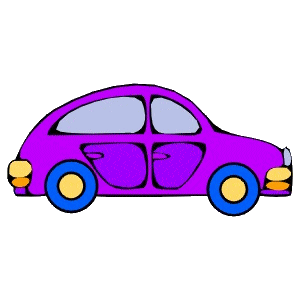 Один ……
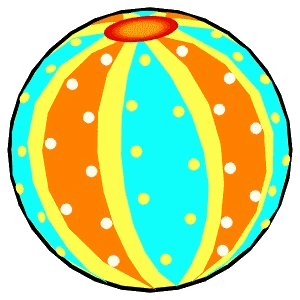 Два …….
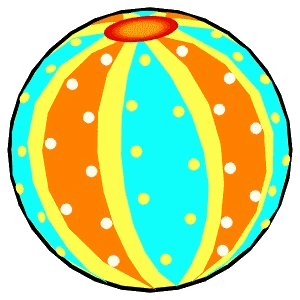 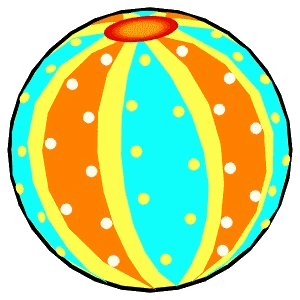 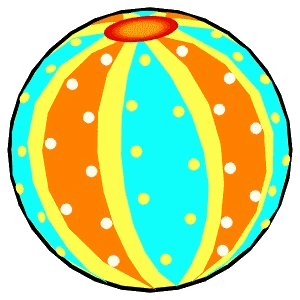 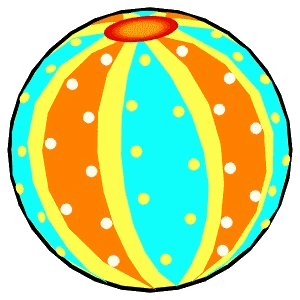 Пять ……..
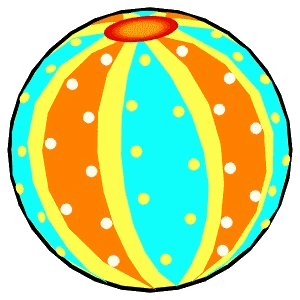 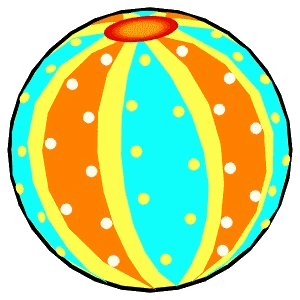 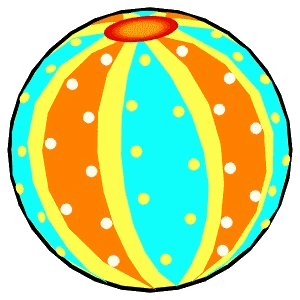 Одна ……
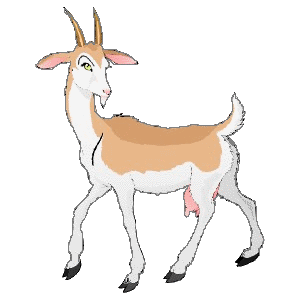 Две …….
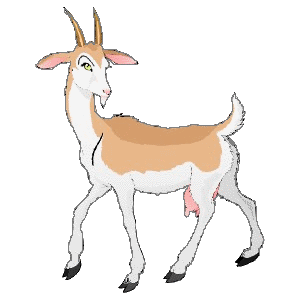 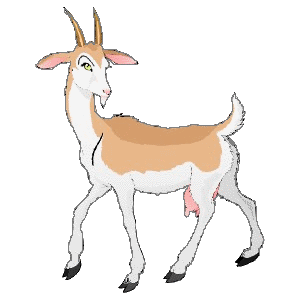 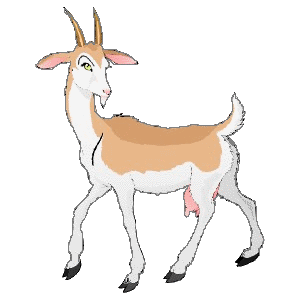 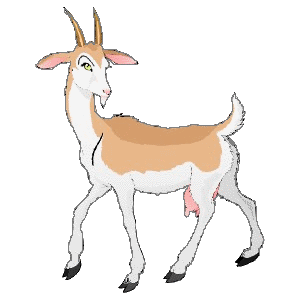 Пять ……..
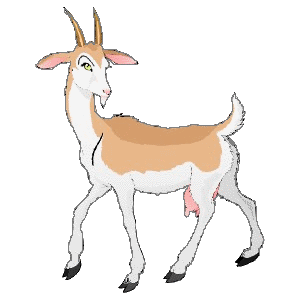 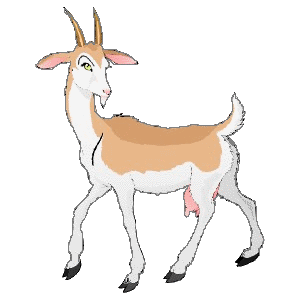 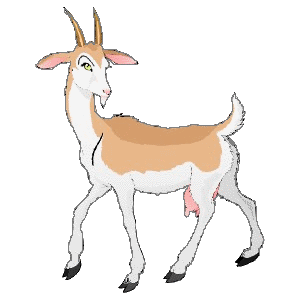 Одно……
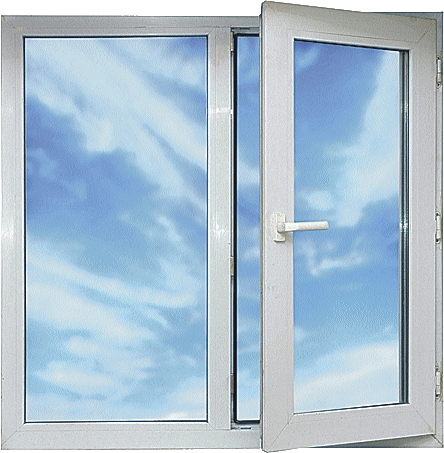 Два …….
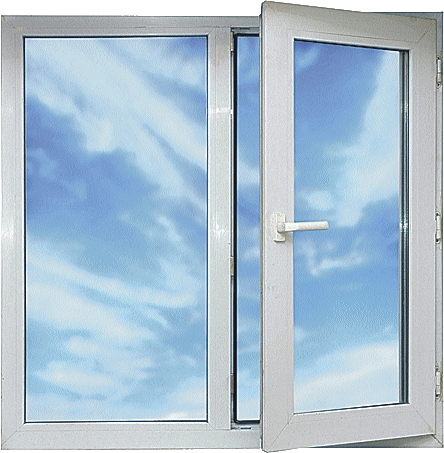 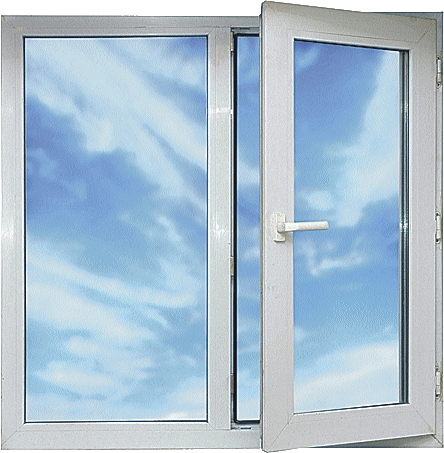 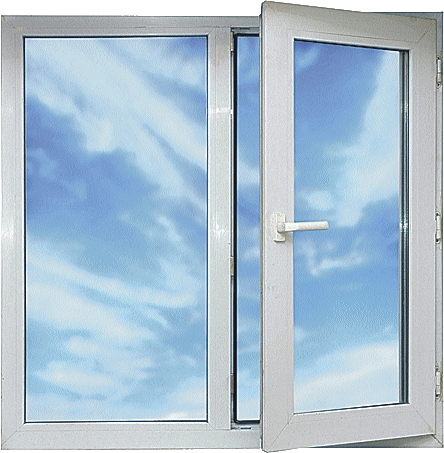 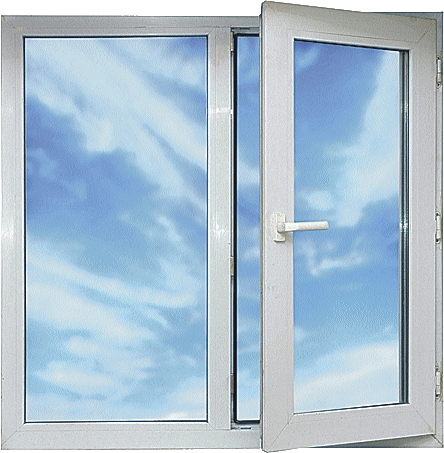 Пять ……..
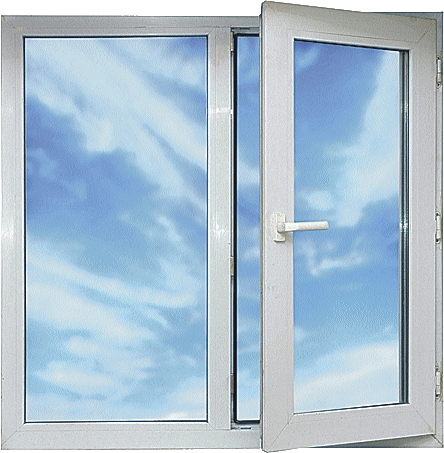 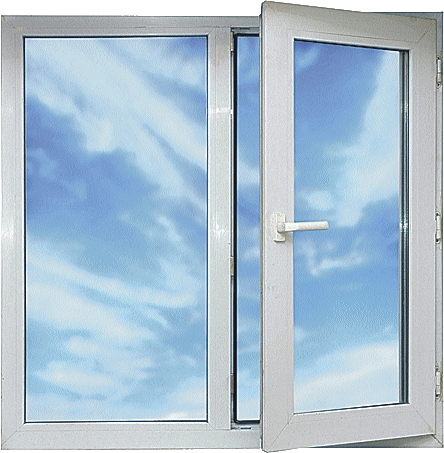 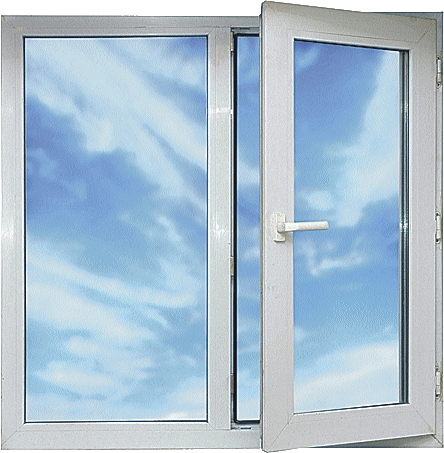 Один ……
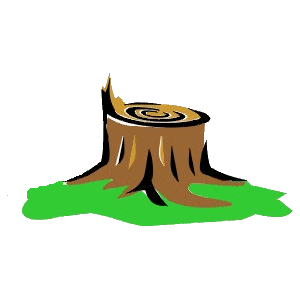 Два …….
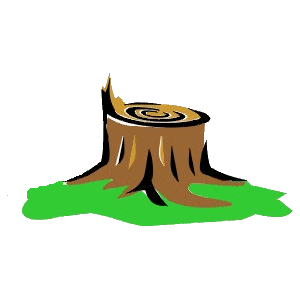 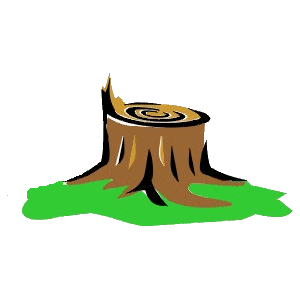 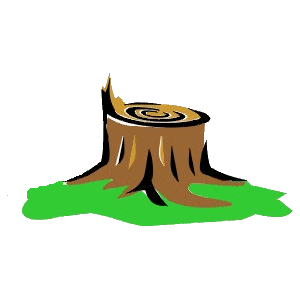 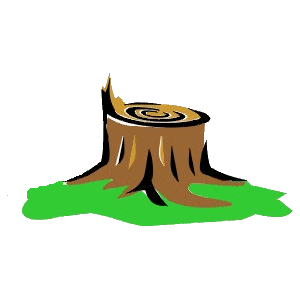 Пять ……..
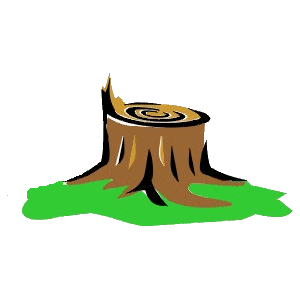 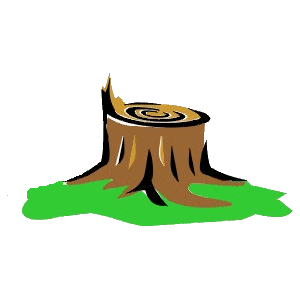 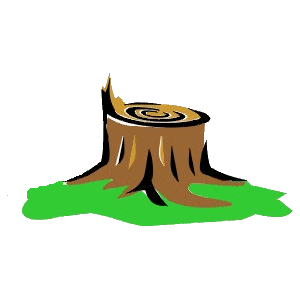 Одно ……
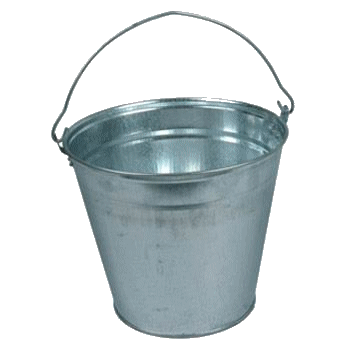 Два …….
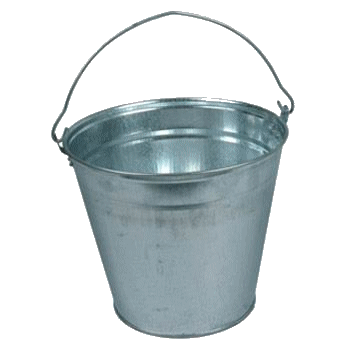 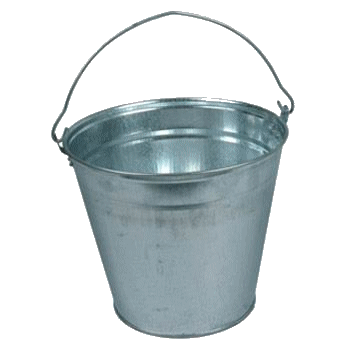 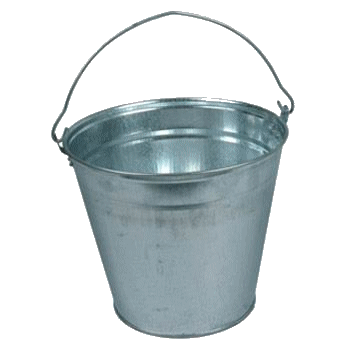 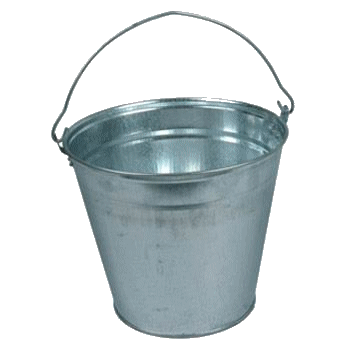 Пять ……..
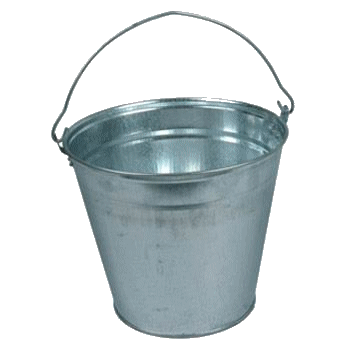 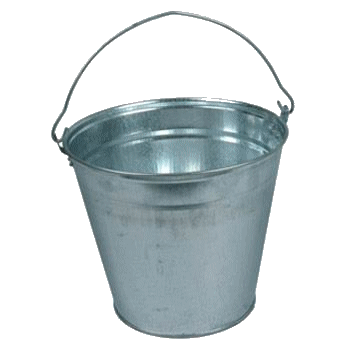 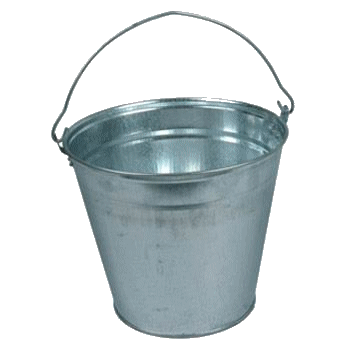 МОЛОДЕЦ!!!
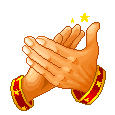 Учитель-логопед Шереметьева Елена Борисовна